Nursery Landscape
Plant ID
American Linden
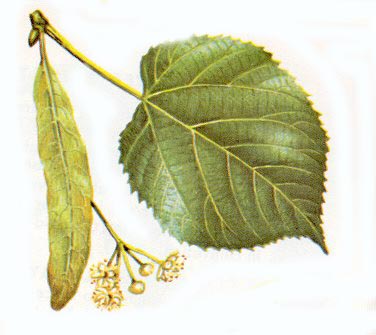 Amur Maple
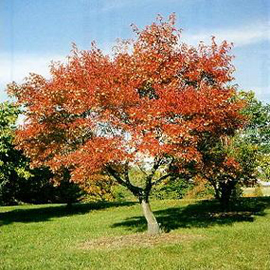 Amur Privet
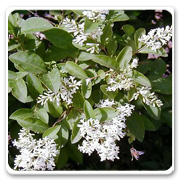 Arrow wood
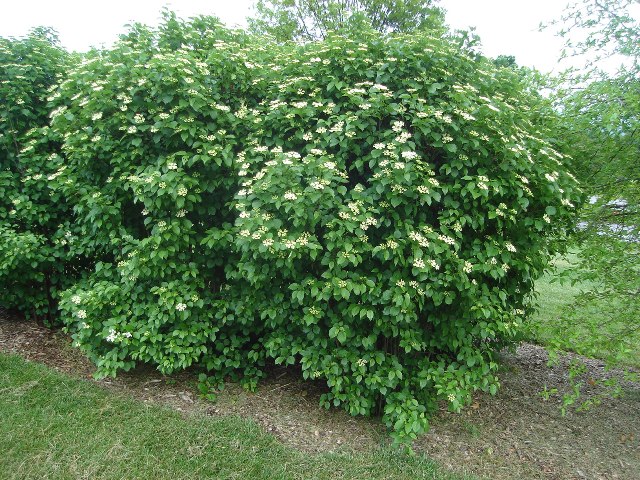 Black Hills Spruce
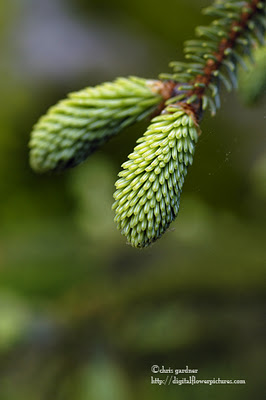 Boston Ivy
Blue Rug Juniper
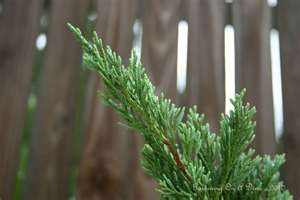 Austrian Pine
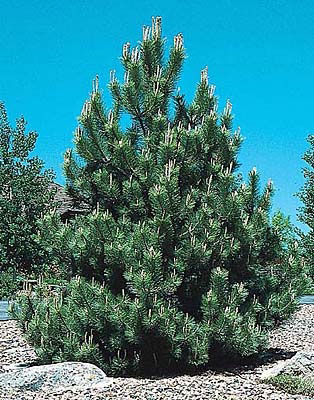 Bridal Wreath Spirea
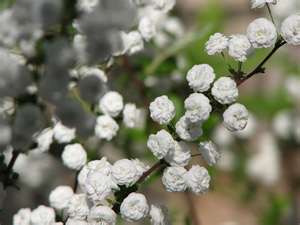 Chinese Juniper
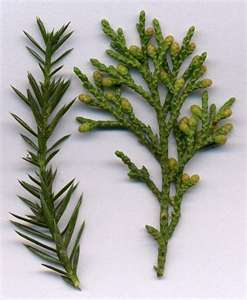 Chinese Elm
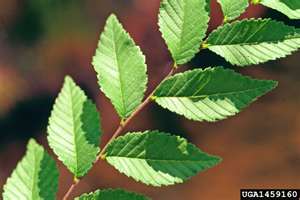 Burr Oak
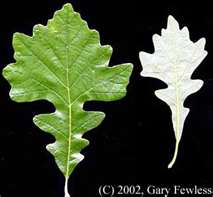 Colorado Blue Spruce
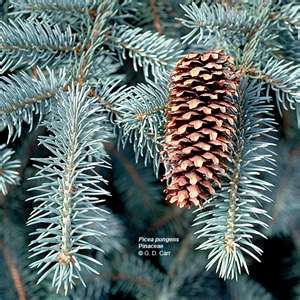 Common Lilac
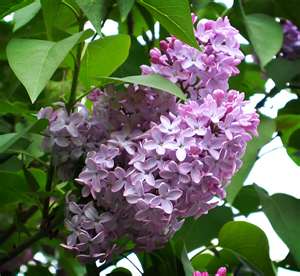 Eastern Arborvitae
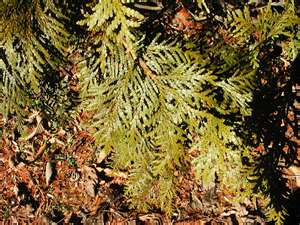 Eastern White Pine
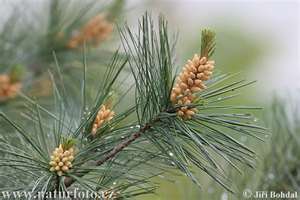 European Mountain Ash
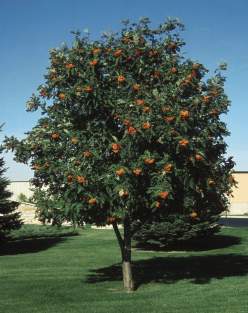 Littleaf Linden
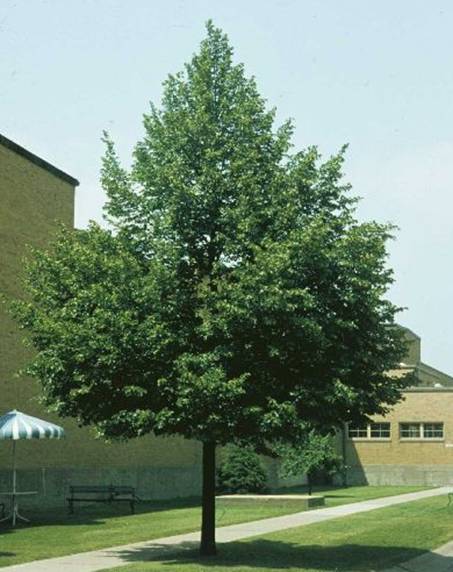 Fragrant Sumac
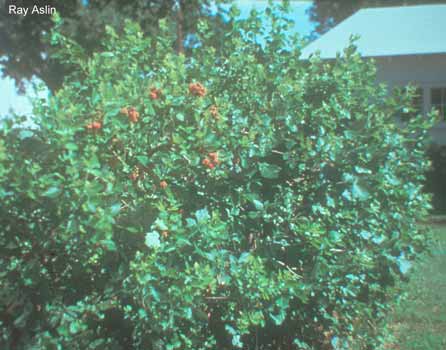 Ginkgo
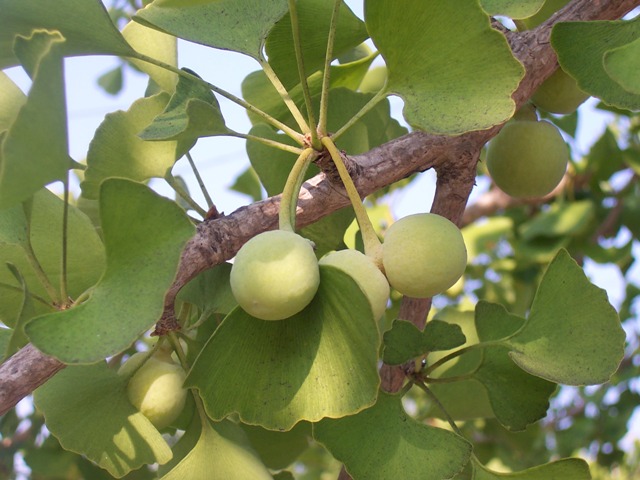 Flowering Crabapple Tree
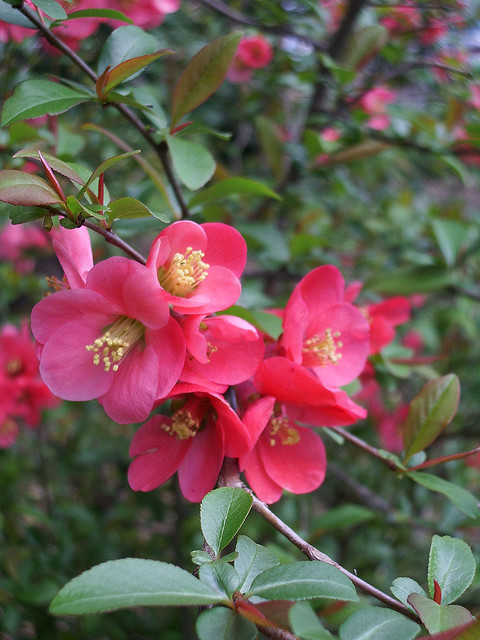 Green Ash
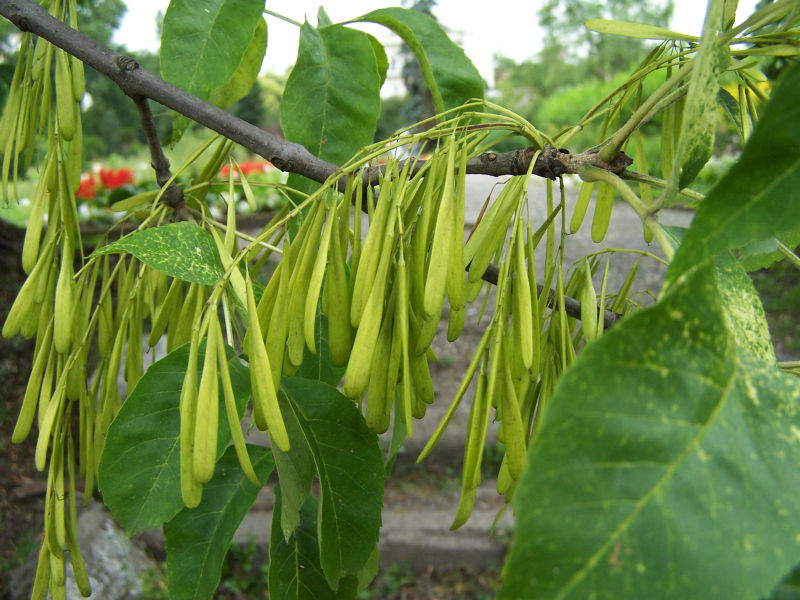 Hedge Cotoneaster
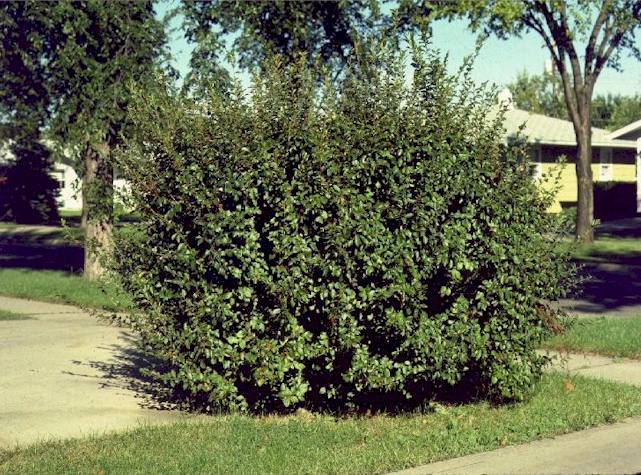 Pin Oak
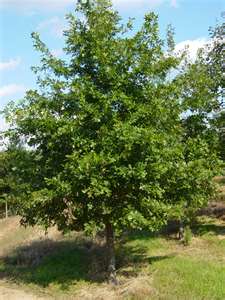 Hybrid Forsythia
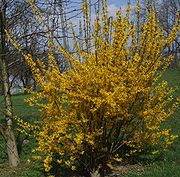 Hybrid Tea Rose
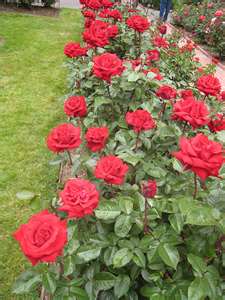 Japanese Yew
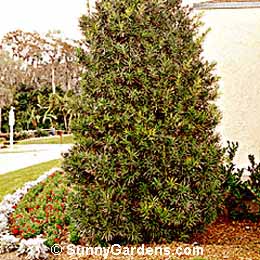 Korean Boxwood
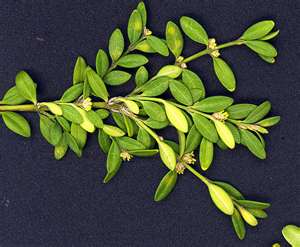 Cranberry Bush
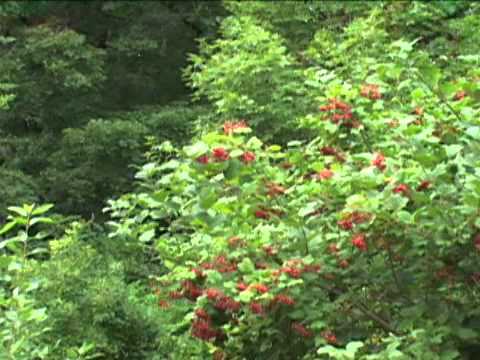 Mugo Pine
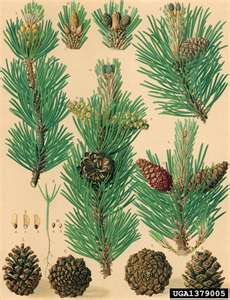 Norway Maple
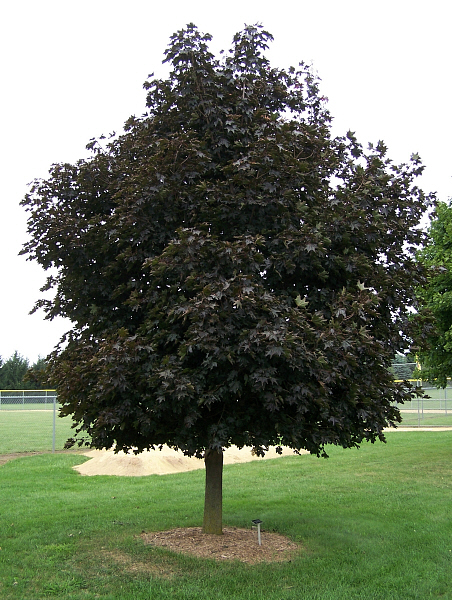 Paper Birch
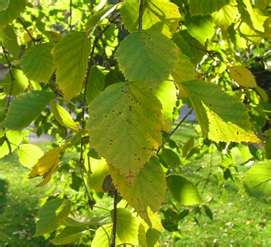 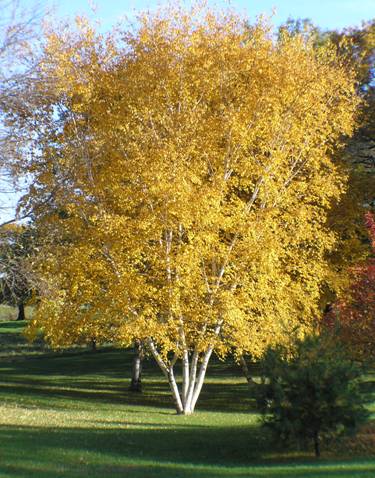 Peegee Hydrangea
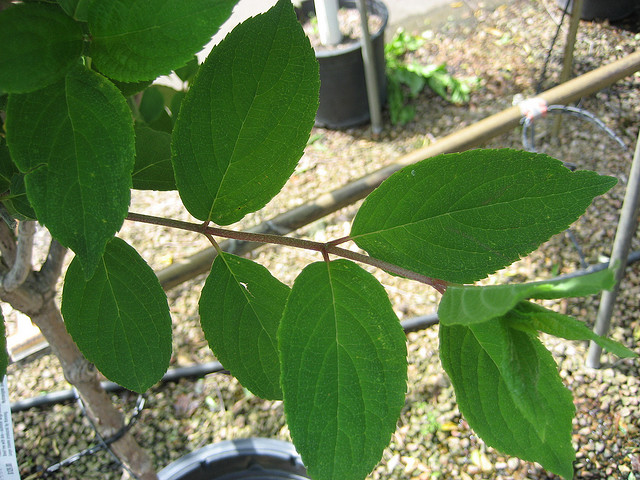 Japanese Barberry
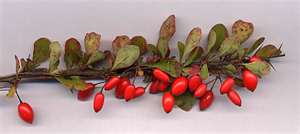 Red Dogwood
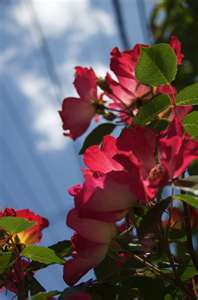 Ponderosa Pine
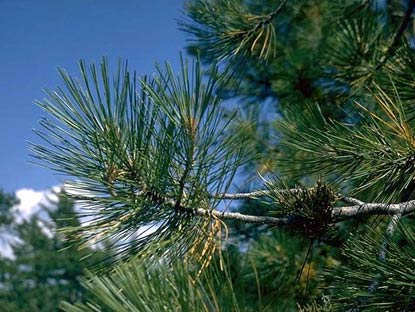 Red Maple
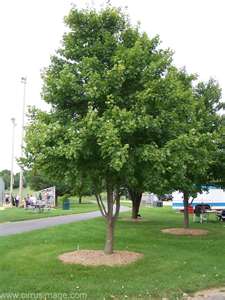 Red Oak
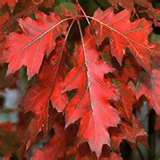 Rockspray Cotoneaster
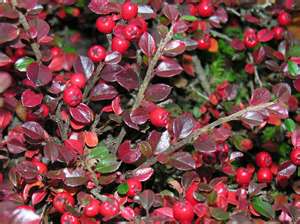 Rugosa Rose
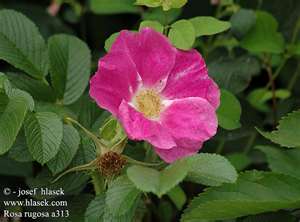 Russian Olive
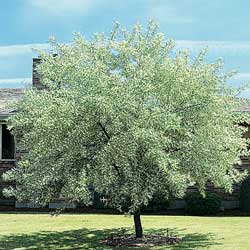 Scotch Pine
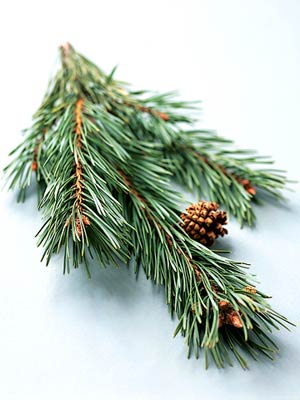 Shrubby Cinquefoil
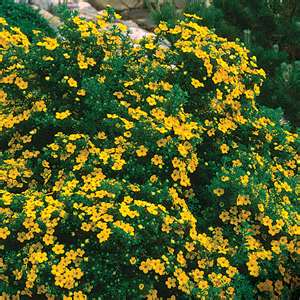 Staghorn Sumac
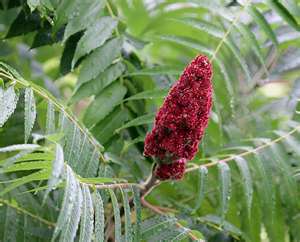 Sugar Maple
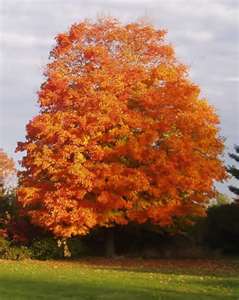 Thornless Honey Locust
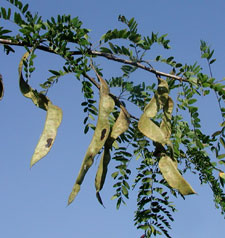 White Fir
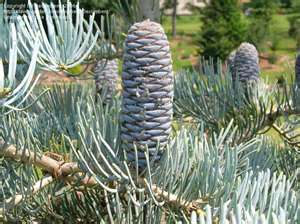 Winged Euonymus
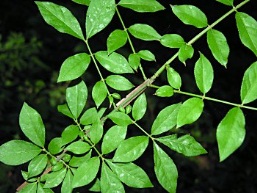 Wintercreeper
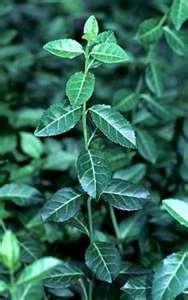 Woodbine Ivy
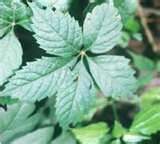